問問題的目的是什麼？
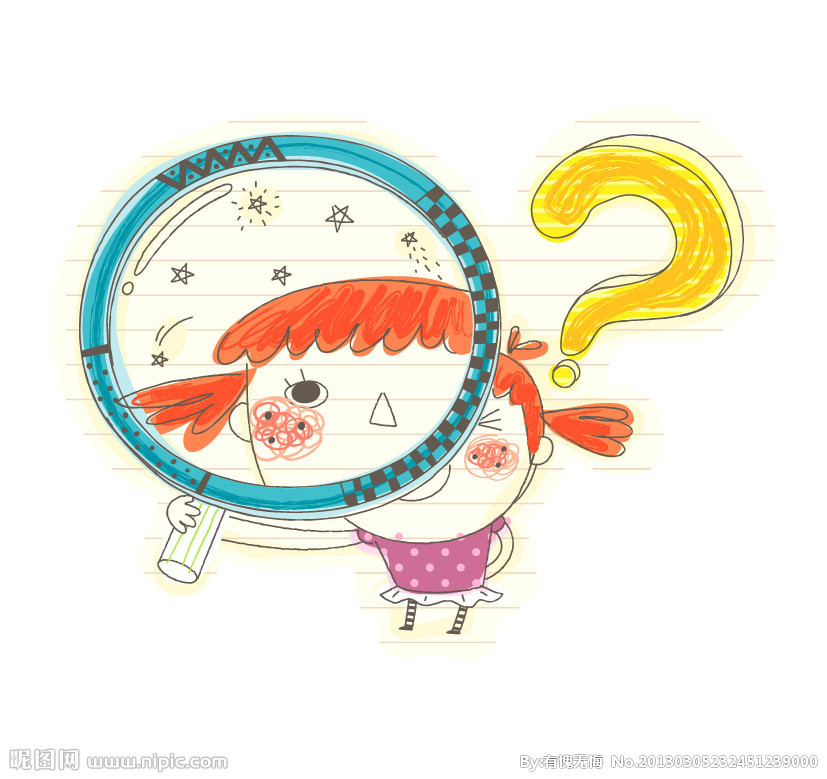 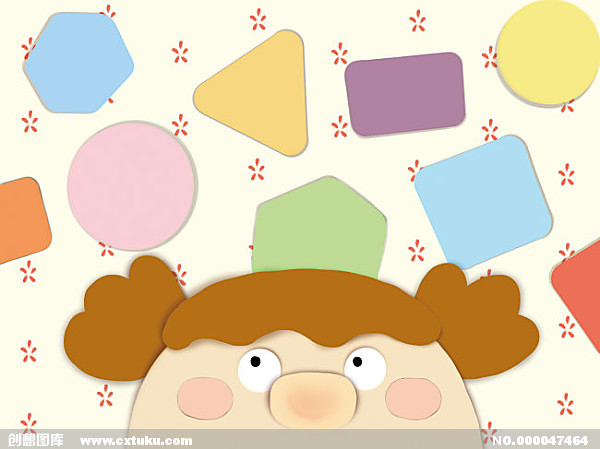 高層次的思考
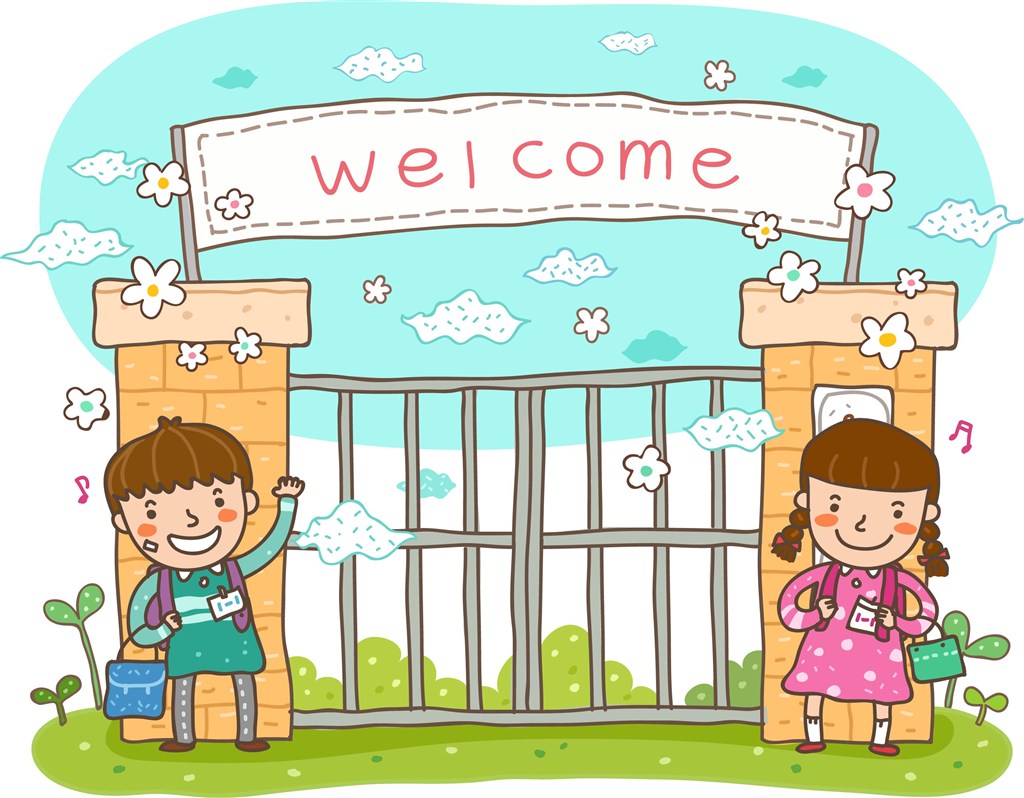 換個想法重新思考
作者的目的
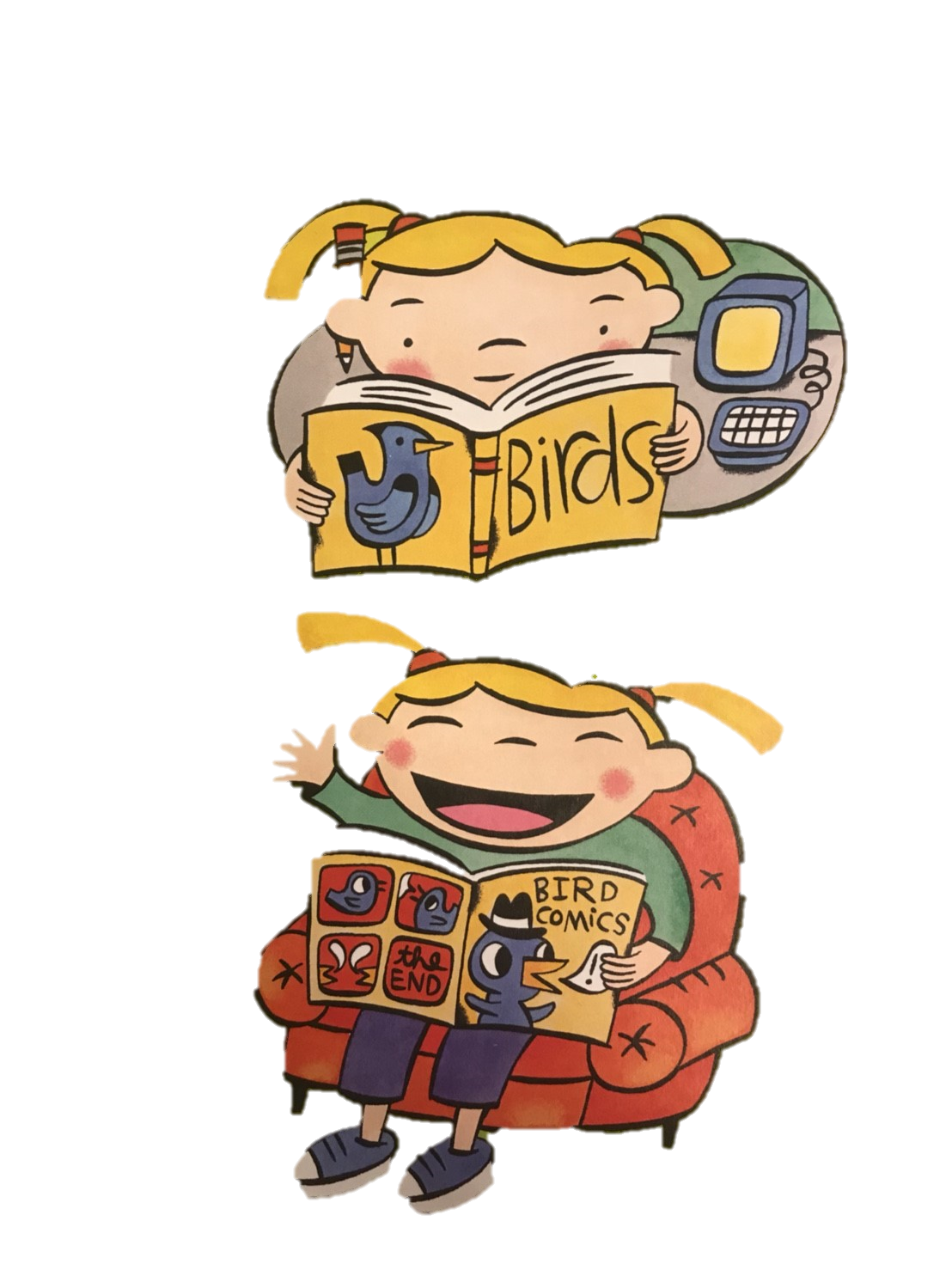 有特定訊息的


娛樂性
深度比較
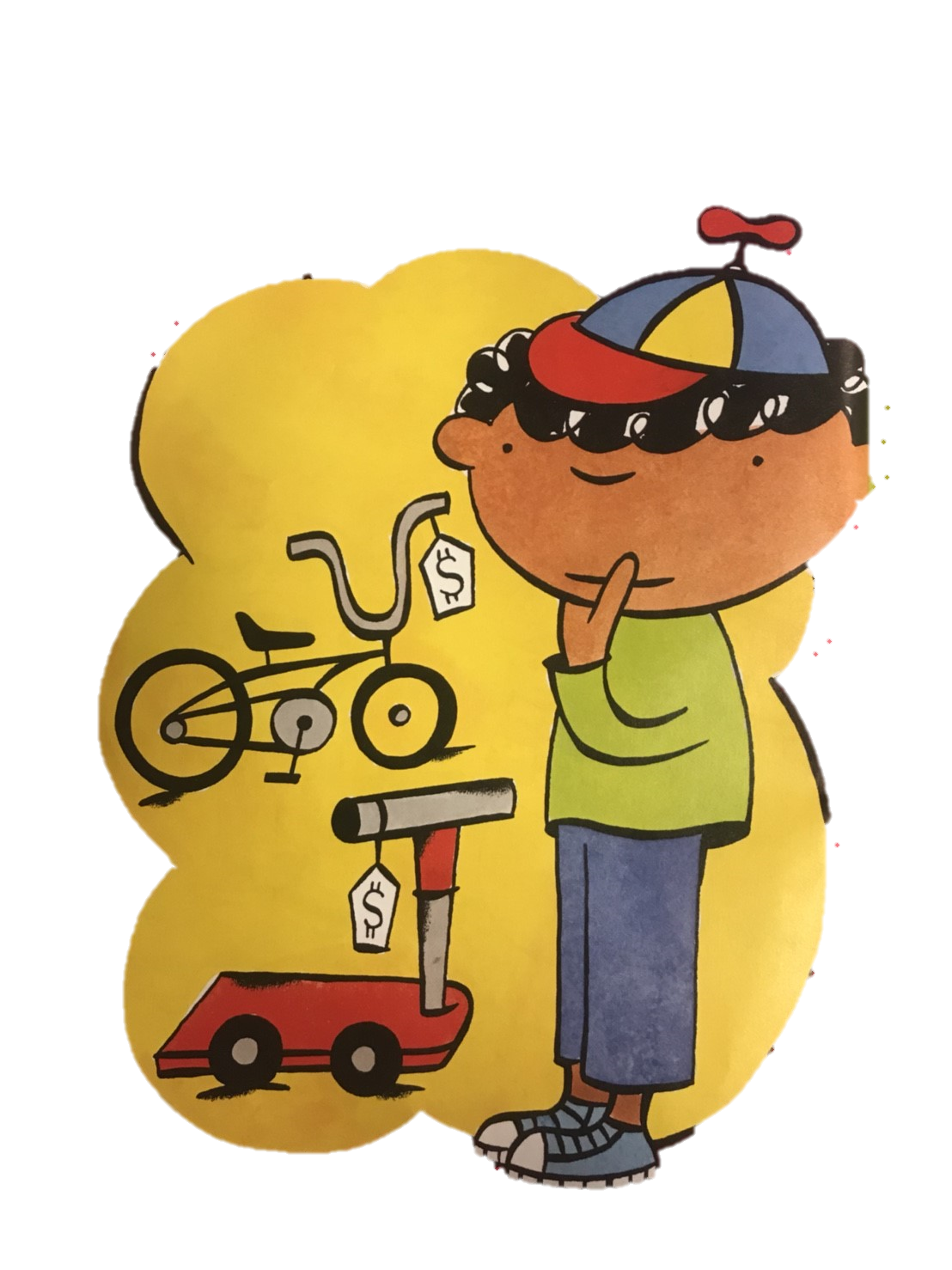 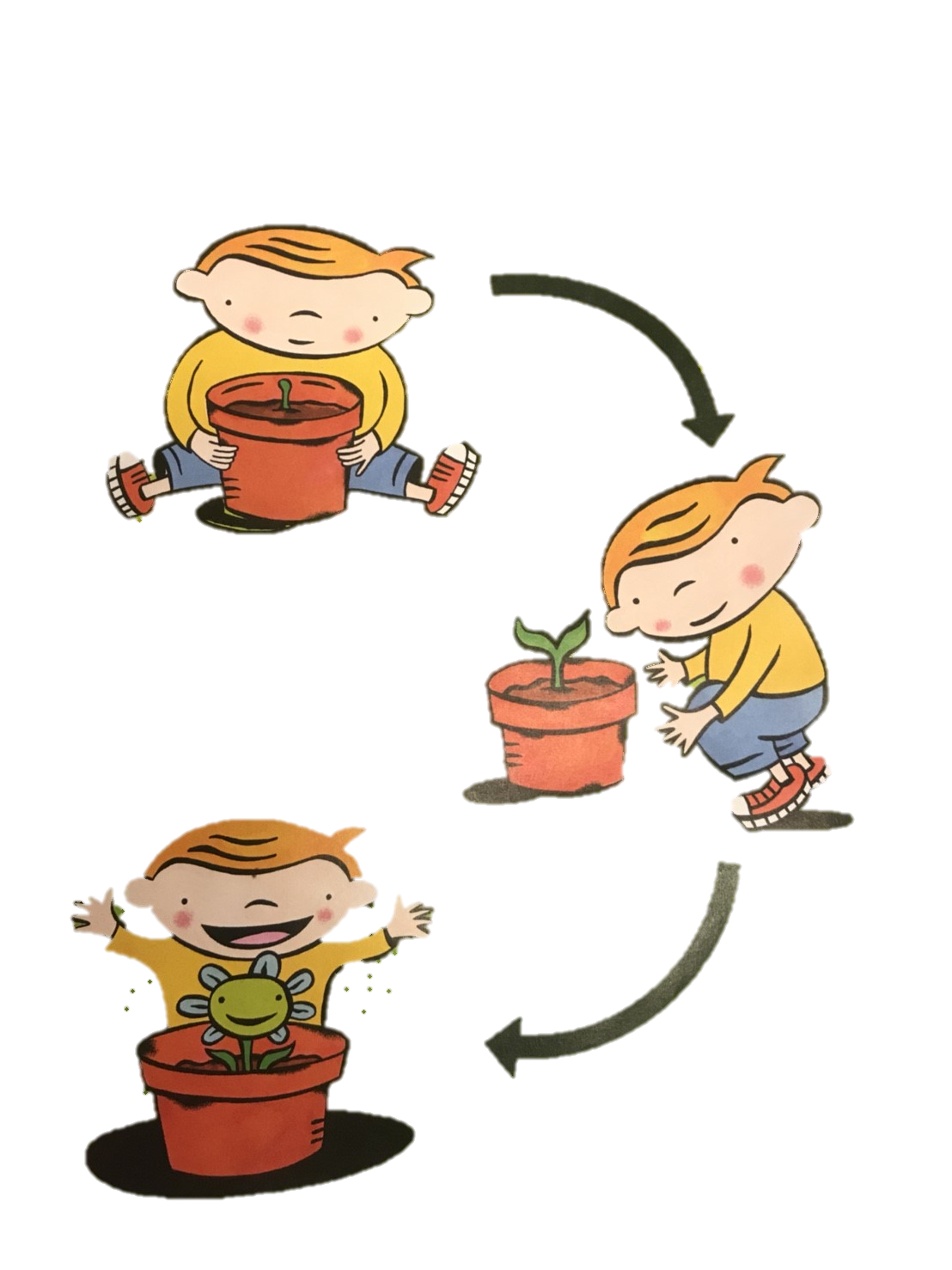 情節順序
重要訊息
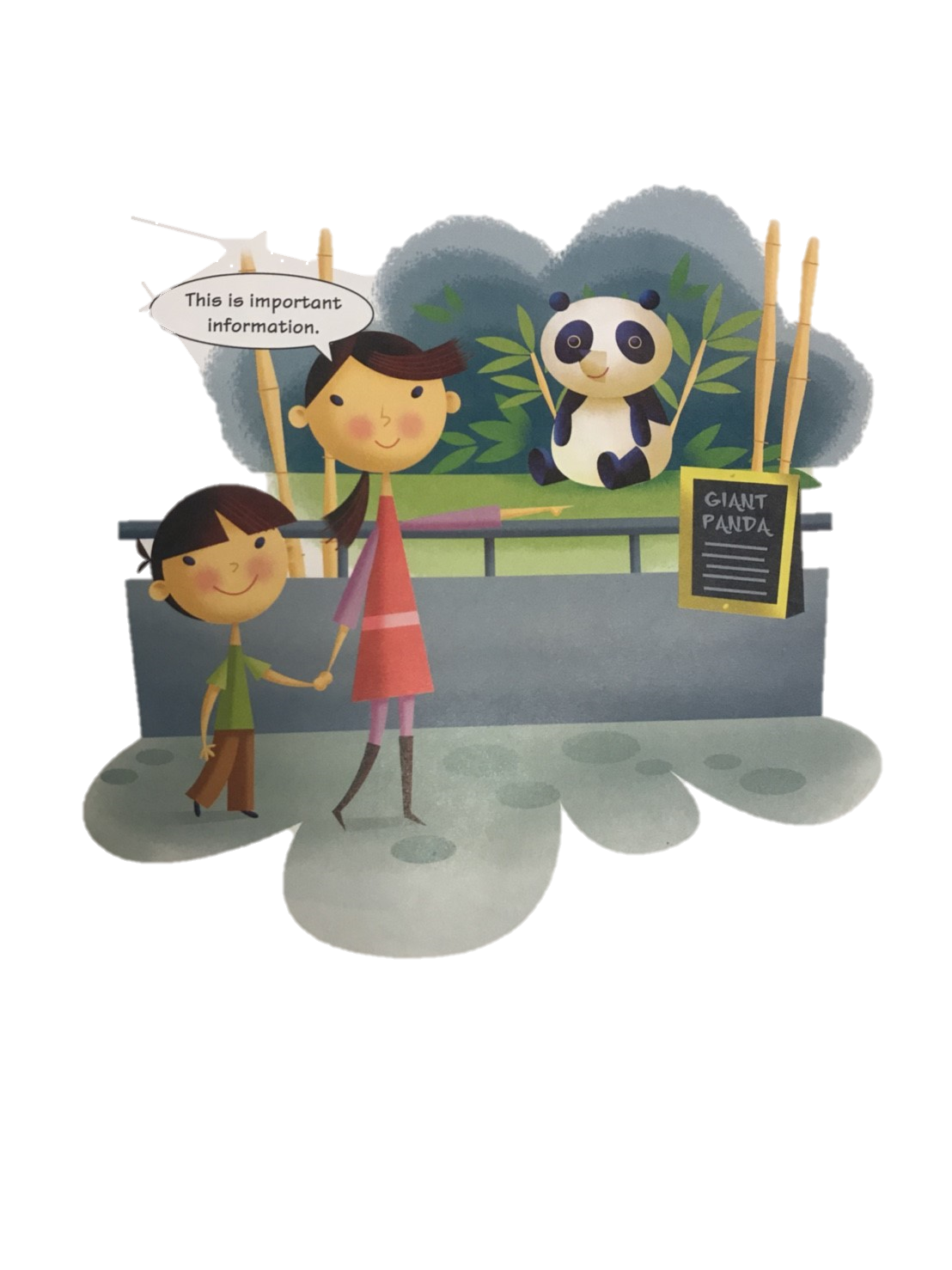 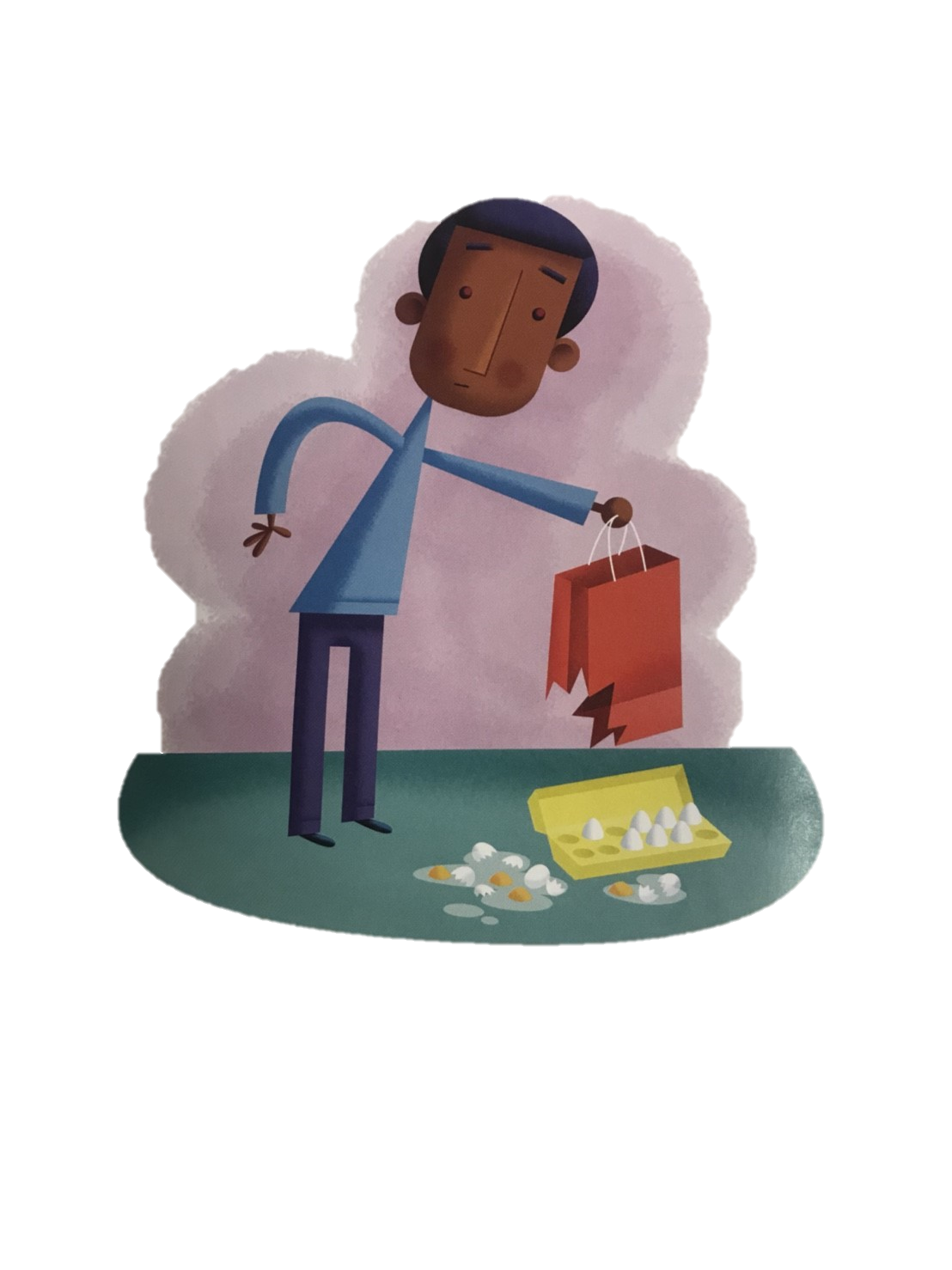 推斷
預測和設定目標
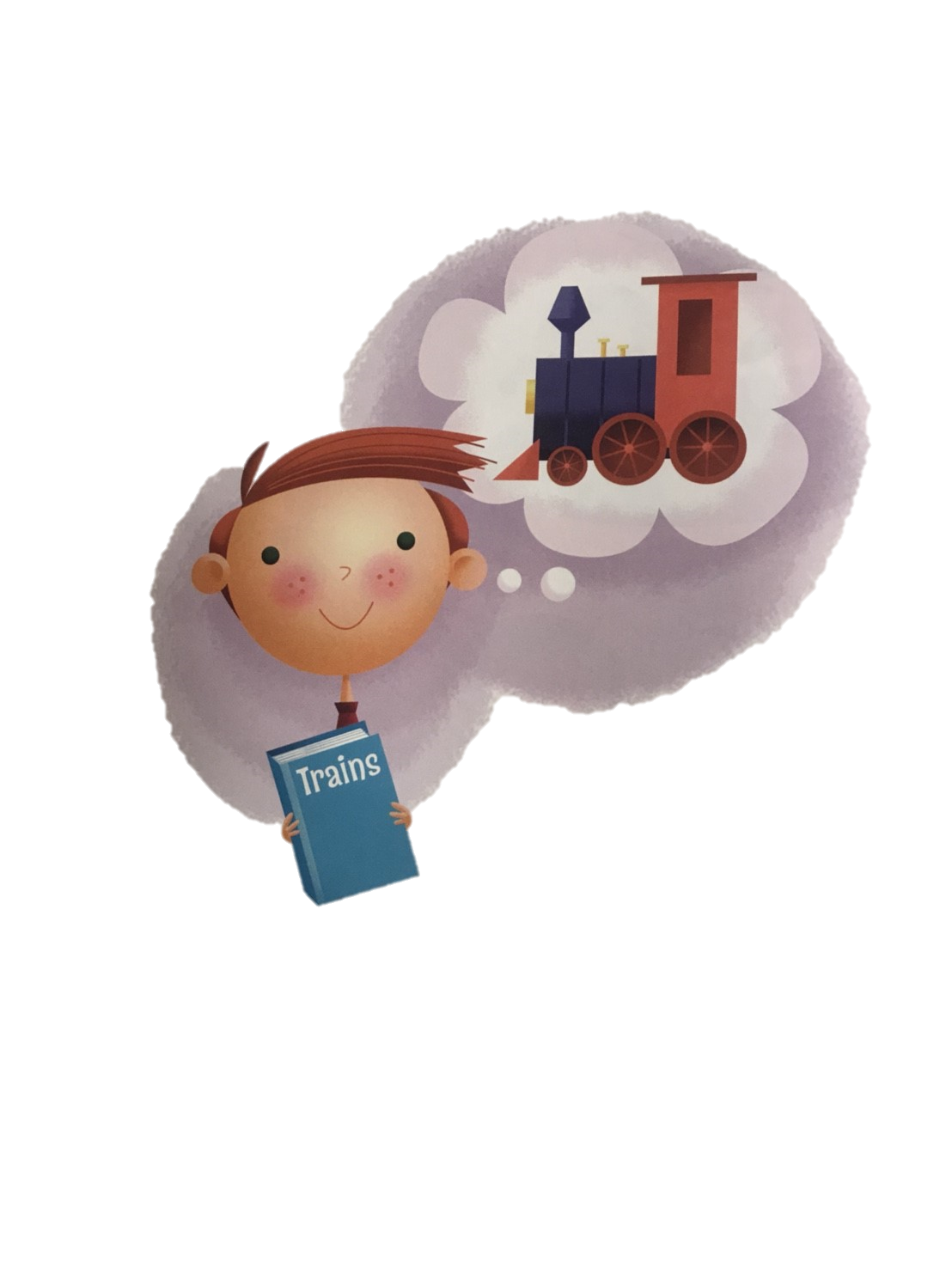 要如何問高層次問題？
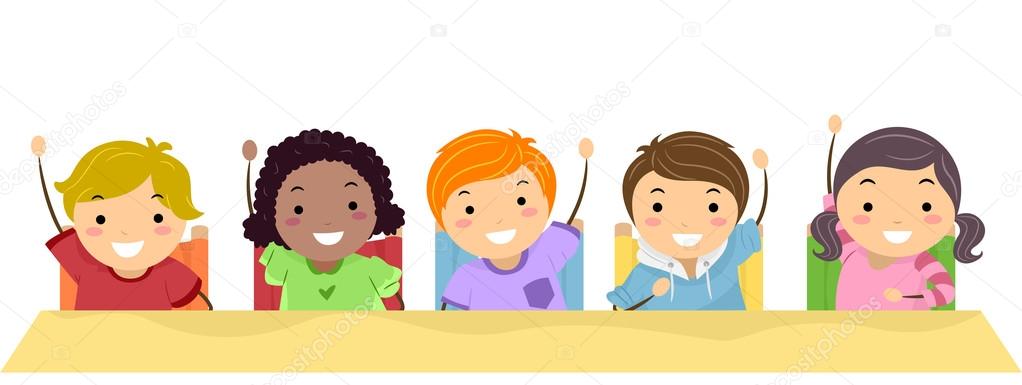 五大提升高層次思考的問題